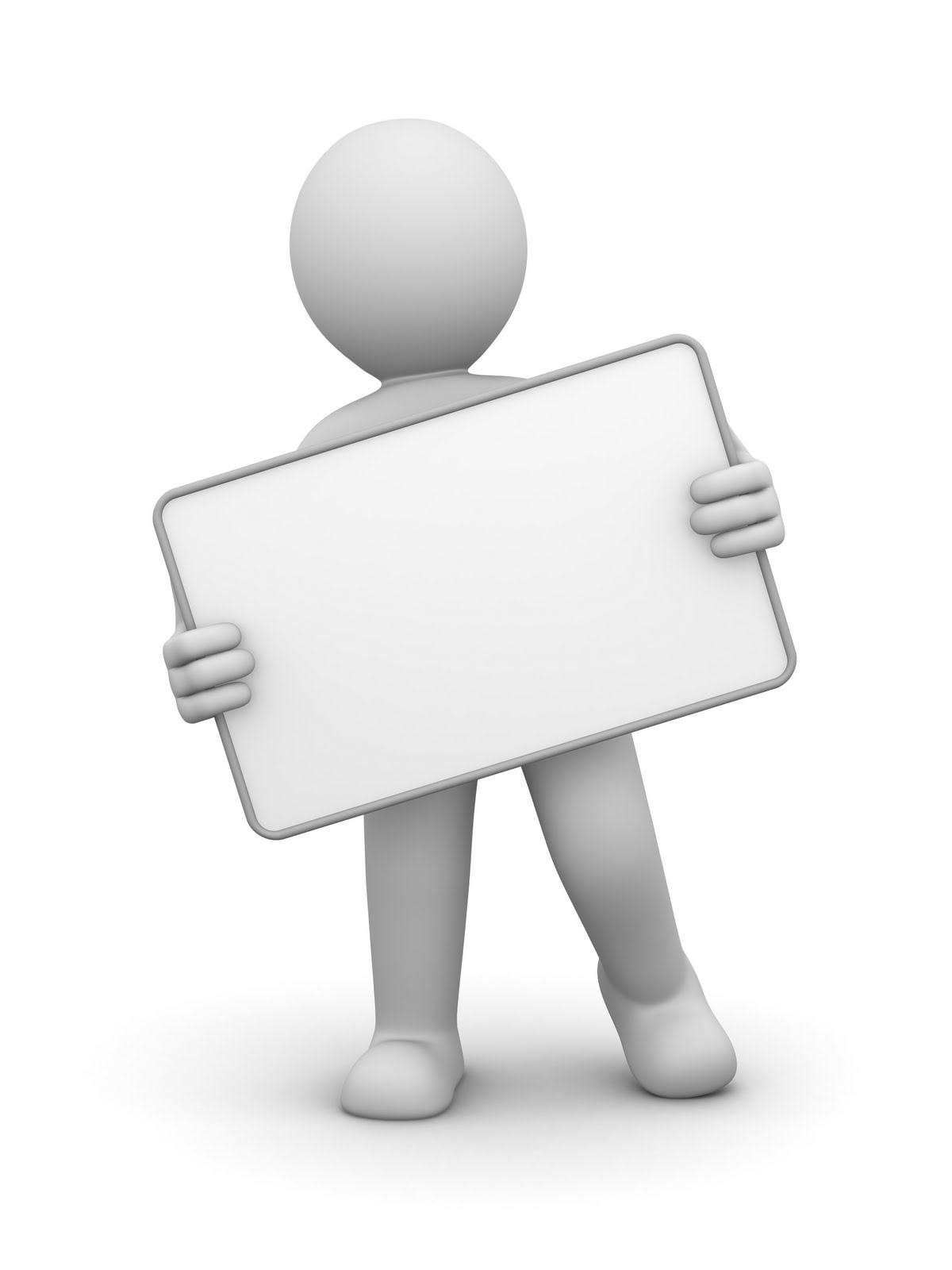 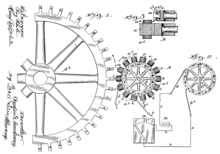 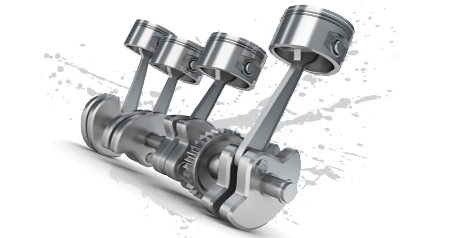 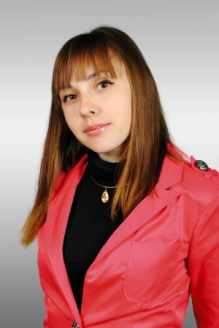 Клуб «КОНСТРУКТОР-3D»
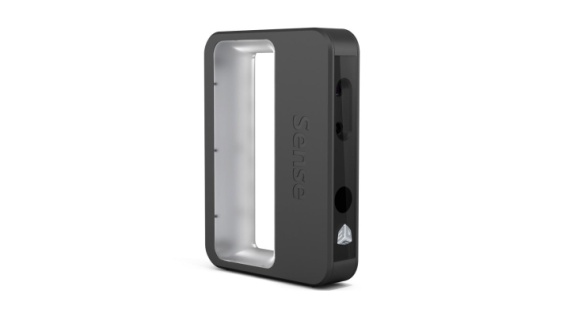 Зіменс Юлія Вікторівна
      викладач технічних   дисциплін, керівник клубу
    (Juli16111990@gmail.com)
                  Ауд.225-2.
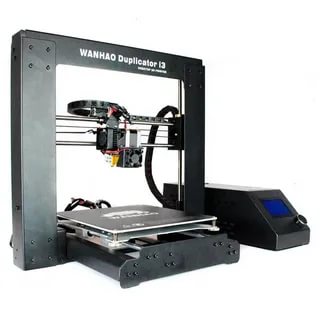 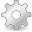 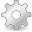 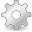 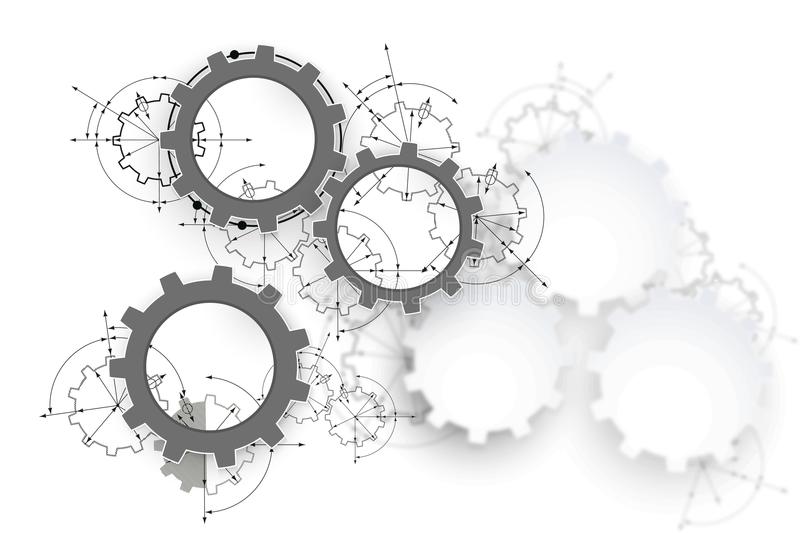 Якщо Ви - творчі, активні, 
захоплюєтесь інноваційними 
технологіями та маєте бажання
 створювати власні 3D моделі –
 запрошуємо завітати до нашого клубу. 
Ви навчитеся основам
 тривимірного моделювання,
 оволодієте навиками роботи
 у професійних програмах САПР та зробите великий крок до неймовірного світу 3D!
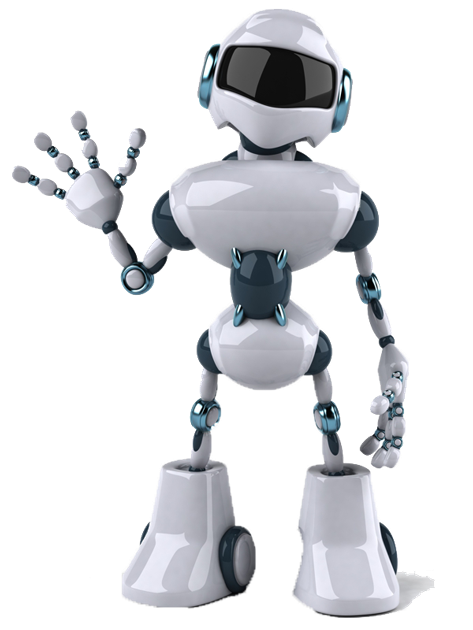 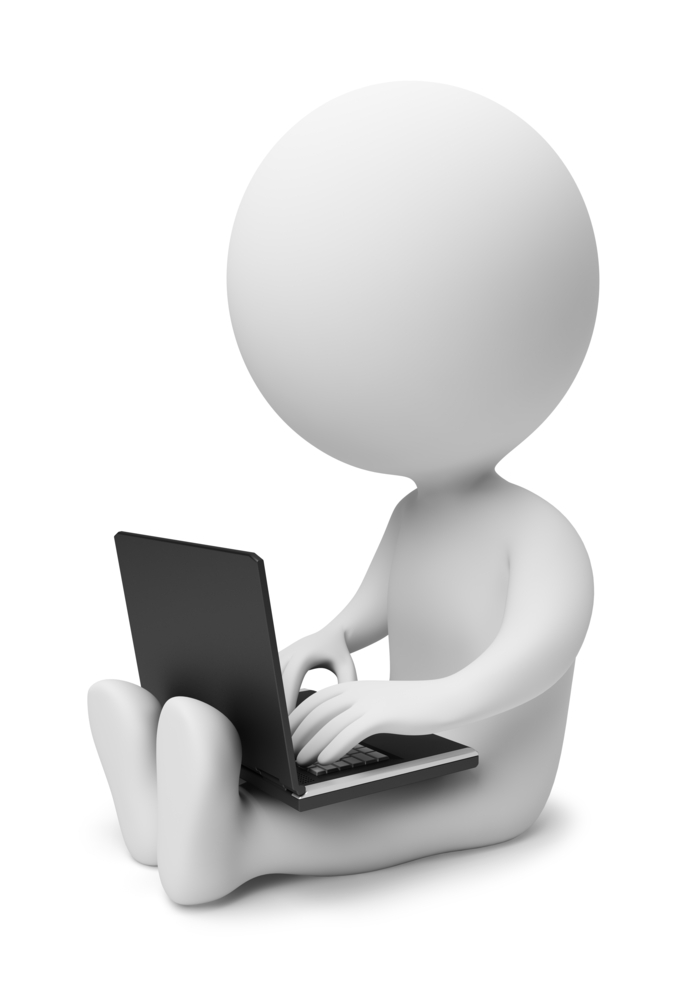 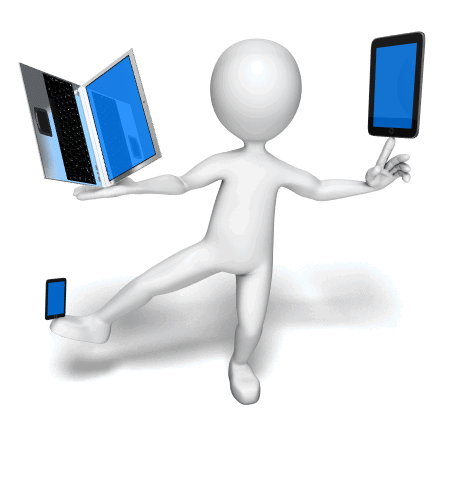 Актив клубу «КОНСТРУКТОР-3D» бере участь у різних форумах, екскурсіях  за відповідними напрямками. Свої досягнення студенти демонструють на виставках, фестивалях та презентаціях. Також  представники клубу беруть активну участь в обласному етапі  олімпіади з “Інженерної  та комп'ютерної графіки” та займають призові  місця.
Наша гордість: Старушок Андрій, Бондаренко Володимир, Яченков Максим.
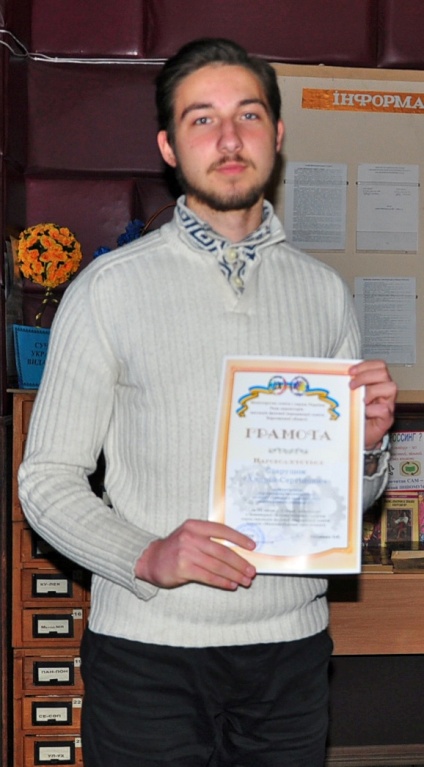 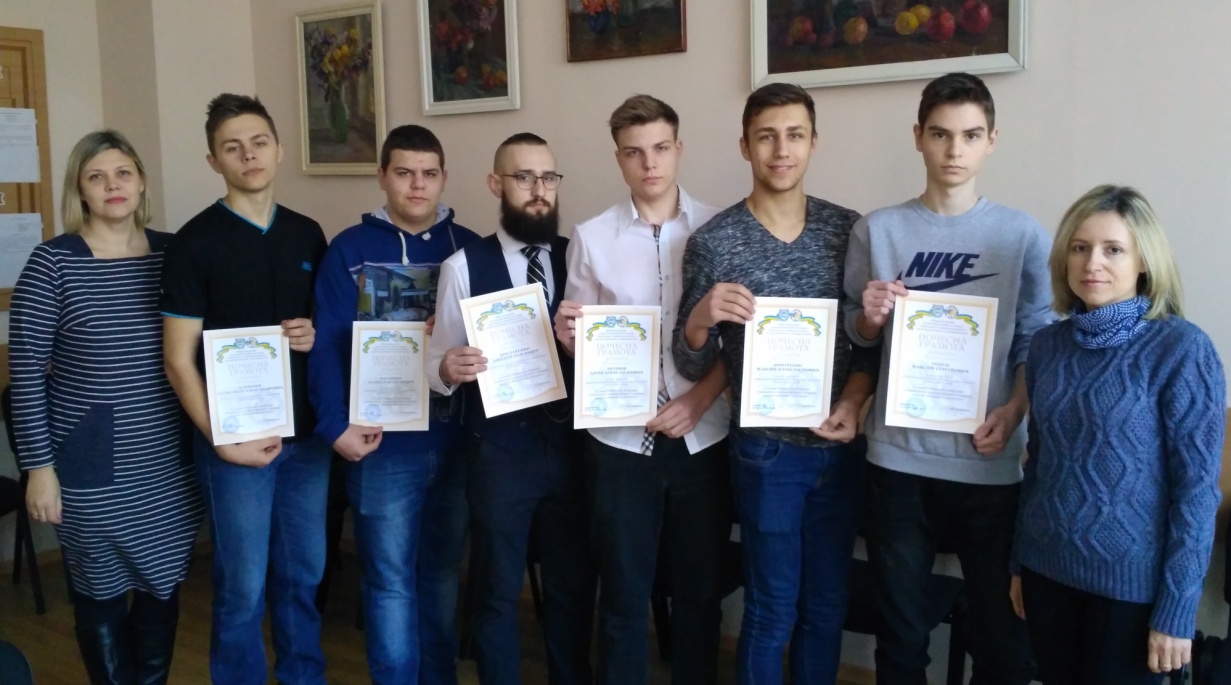 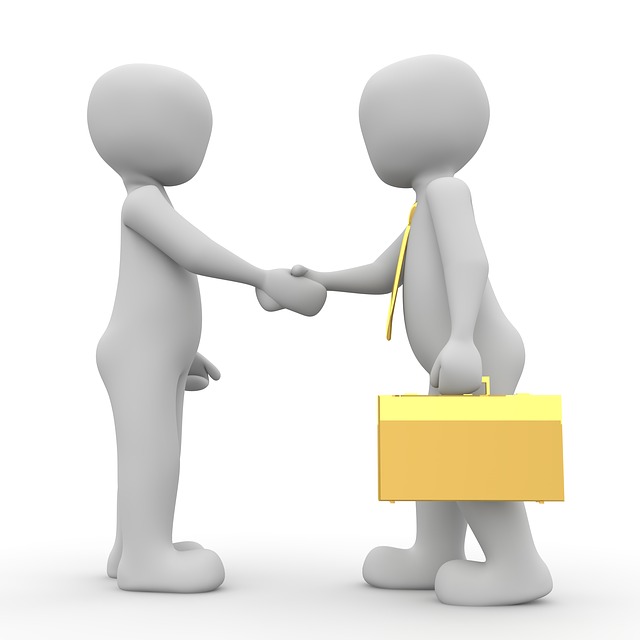 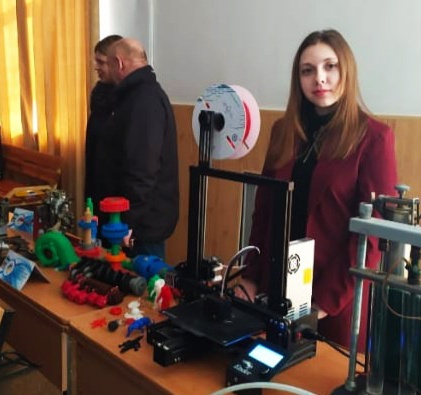 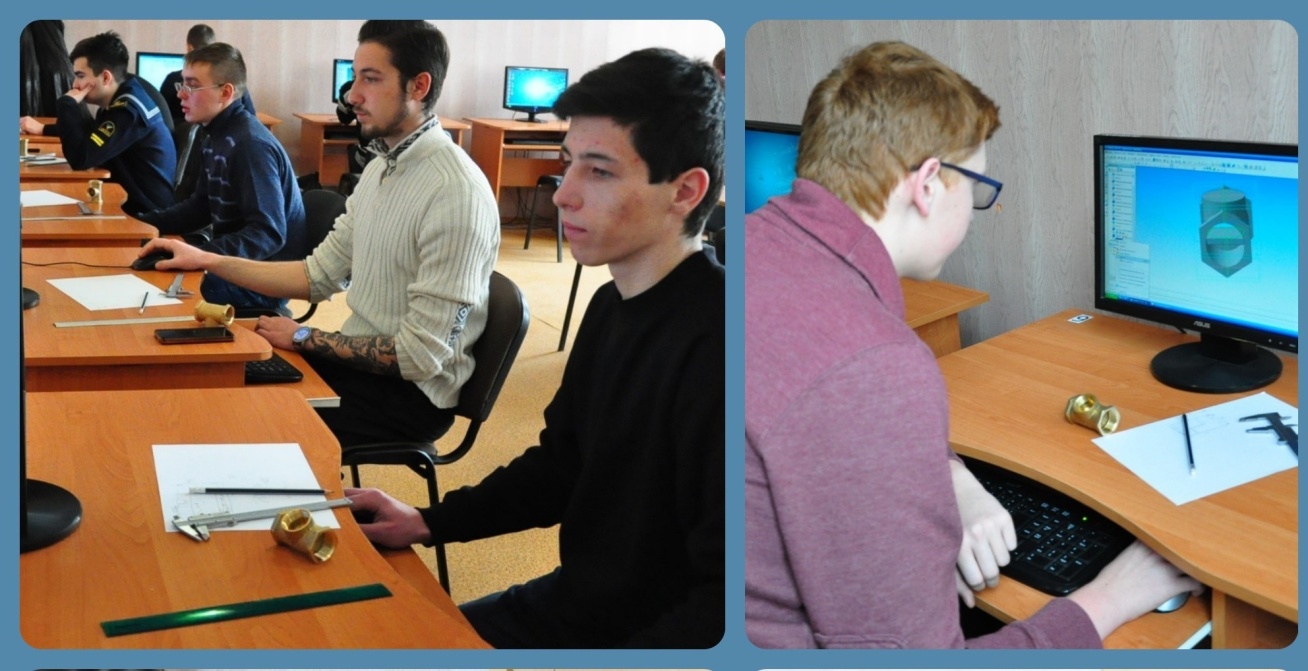 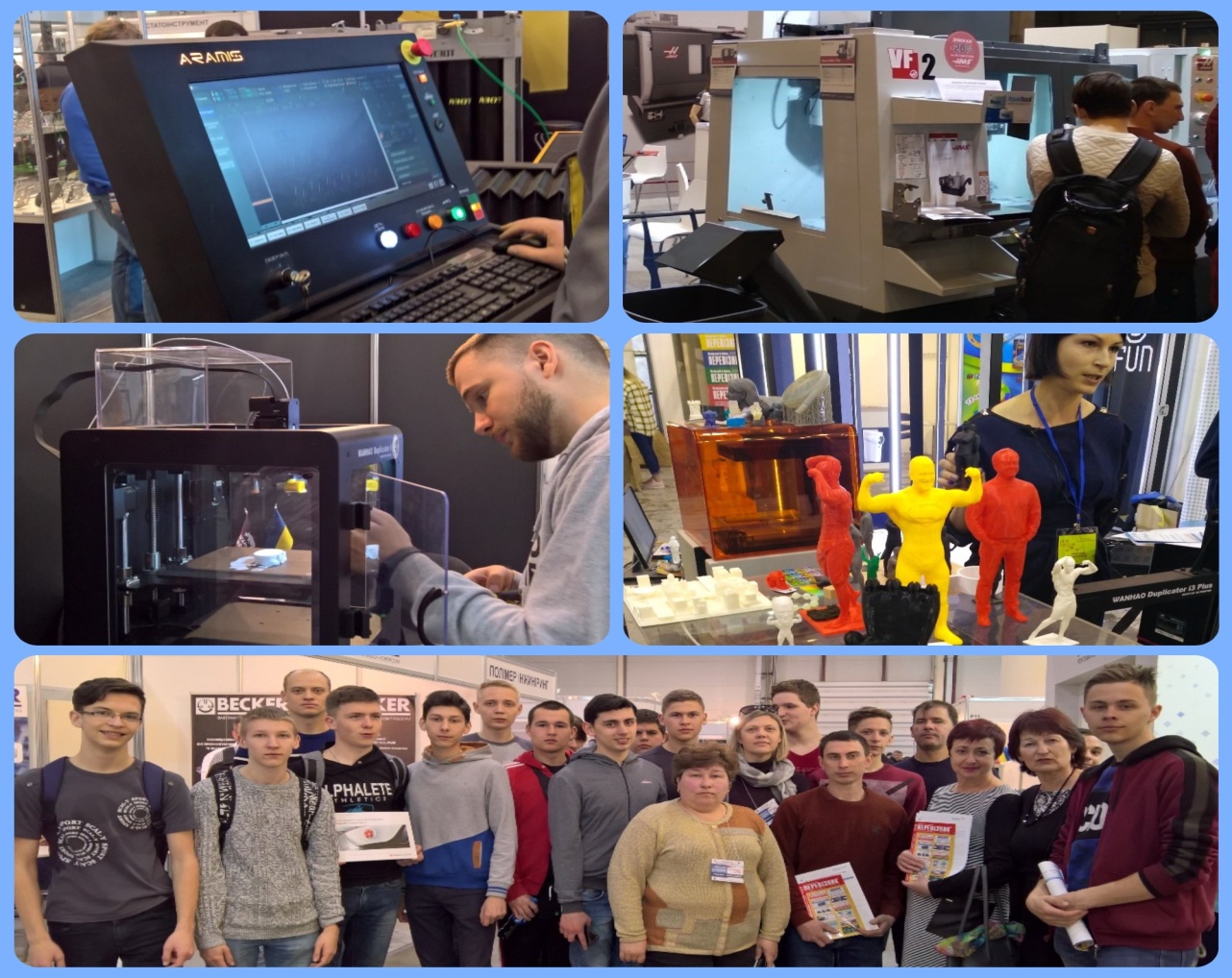 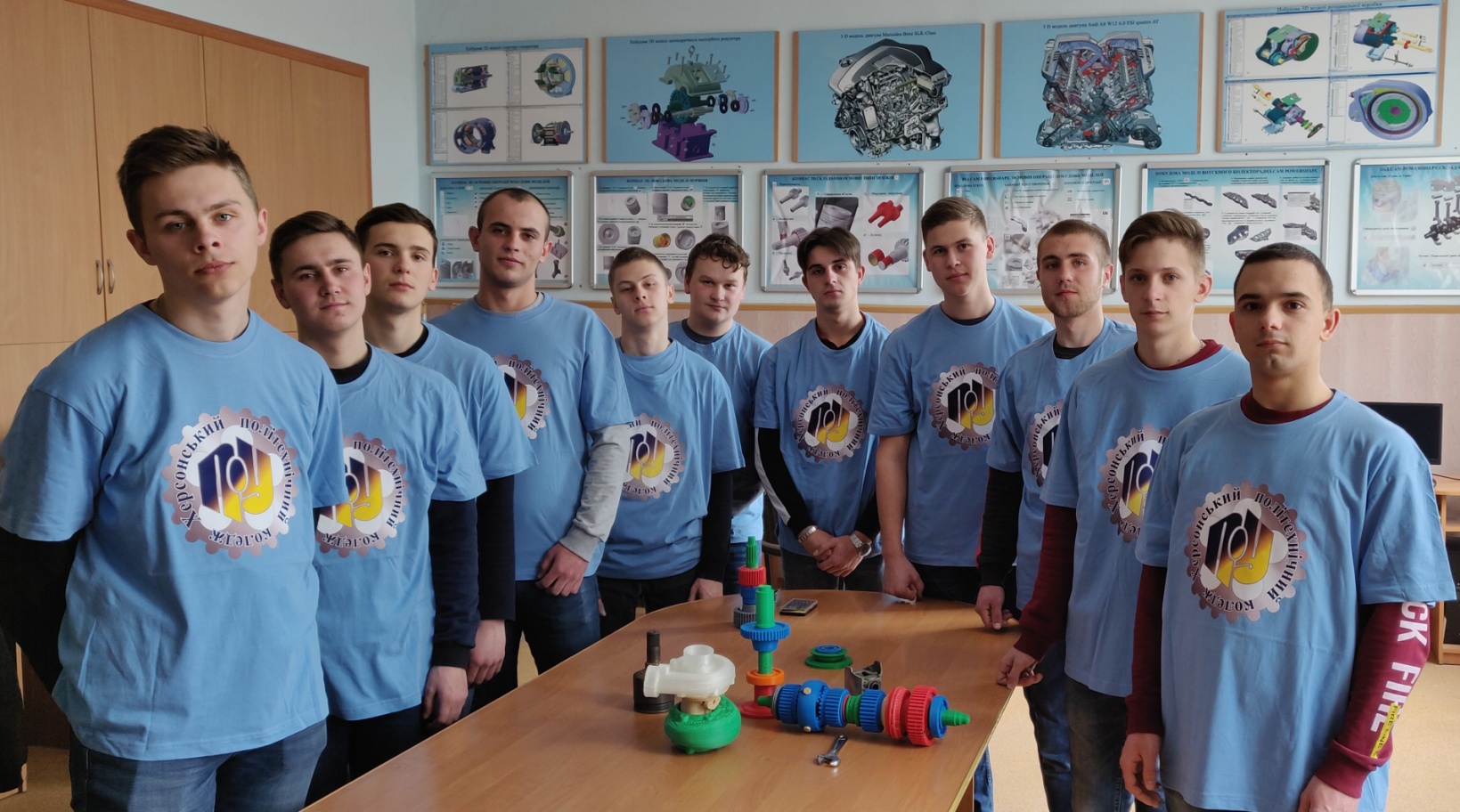 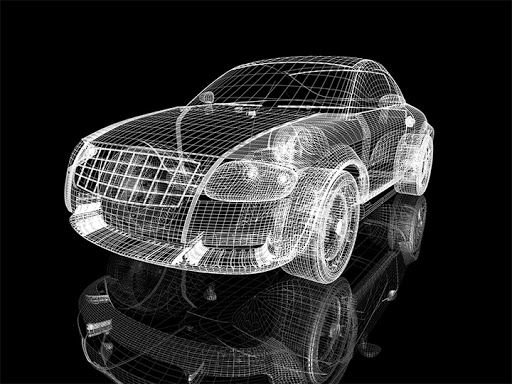 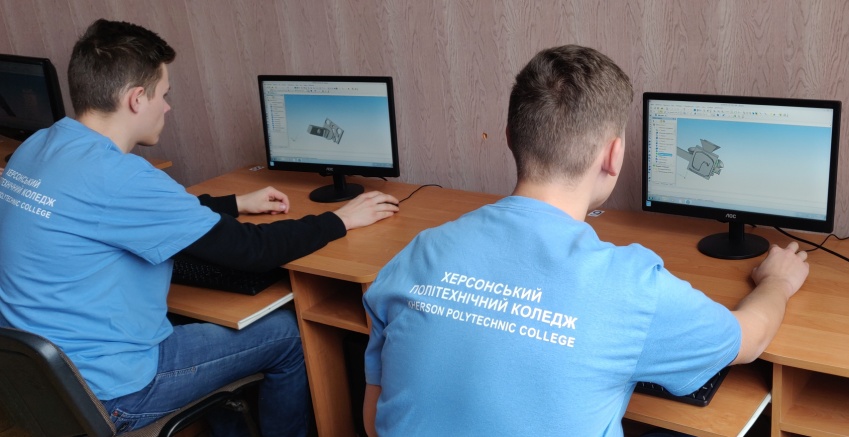